Year 1 Autumn Block 3 Geometry Shape
Recognise and name 3D shapes 
NCLO:Recognise and name common 3-D shapes, including: (for example, cuboids (including cubes), pyramids and spheres.)
Key vocabulary and questions
Cube, cylinder, cuboid, pyramid, cone, sphere
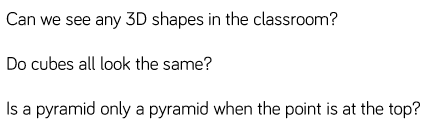 Fluency
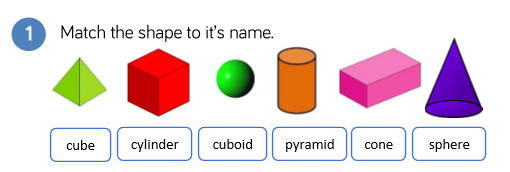 Fluency
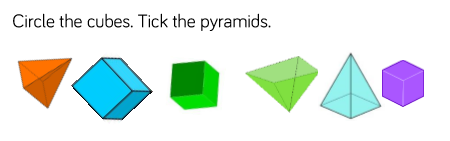 Fluency
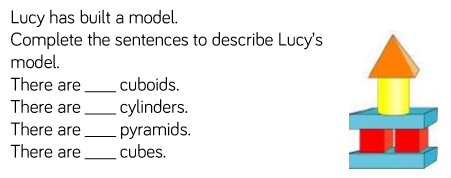 Reasoning and problem solving
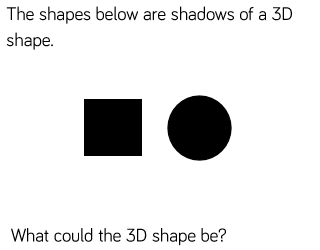 Reasoning and problem solving
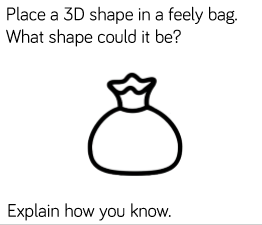 Reasoning and problem solving
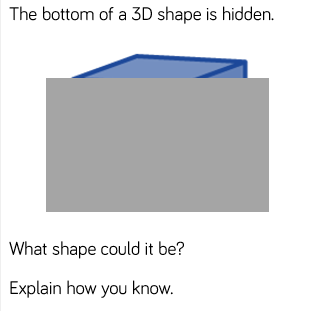 Year 1 Autumn Block 3 Geometry Shape
Sort 3D shapes
NCLO:Recognise and name common 3-D shapes, including: (for example, cuboids (including cubes), pyramids and spheres.)
Key vocabulary and questions
Cube, cylinder, cuboid, pyramid, cone, sphere
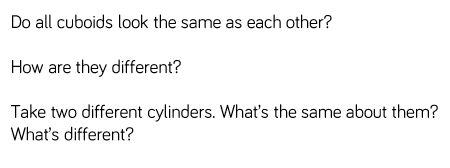 Fluency
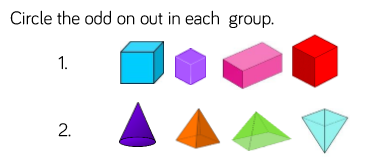 Fluency
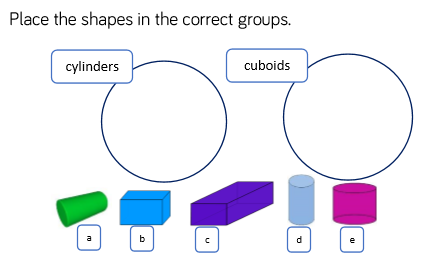 Reasoning and problem solving
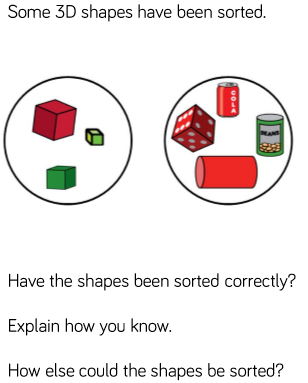 Reasoning and problem solving
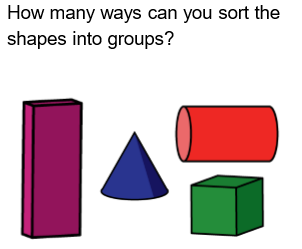 Year 1 Autumn Block 3
Recognise and name 2D shapes
NCLO:Recognise and name common 2-D shapes, including: (for example, rectangles (including squares), circles and triangles)
Key vocabulary and questions
Square, rectangle, circle, triangle
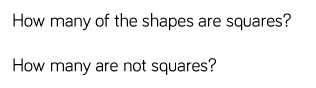 Fluency
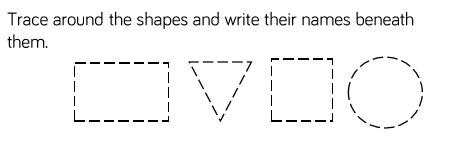 Fluency
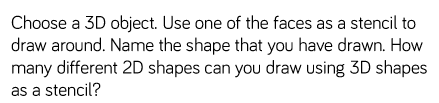 Fluency
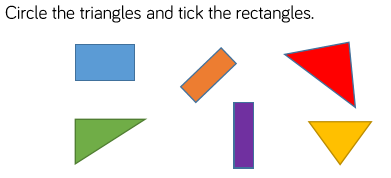 Reasoning and problem solving
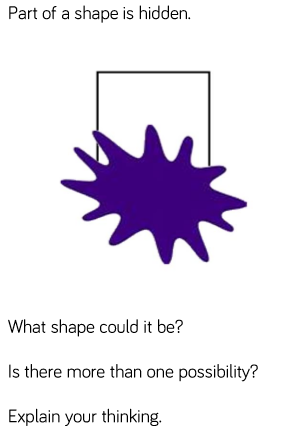 Reasoning and problem solving
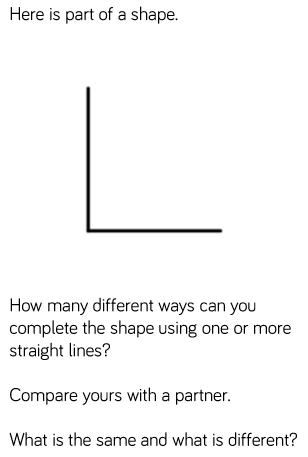 Year 1 Autumn Block 3 Geometry Shape
Patterns with 3D and 2D shapes
NCLO: Recognise and name common 2-D and 3-D shapes
Key vocabulary and questions
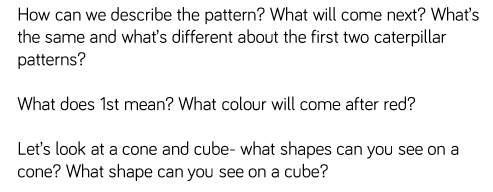 Fluency
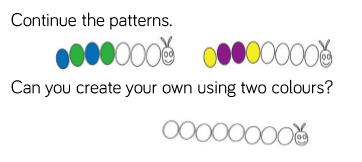 Fluency
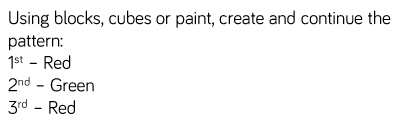 Fluency
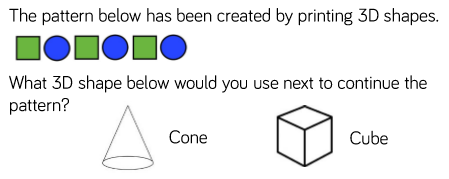 Reasoning and problem solving
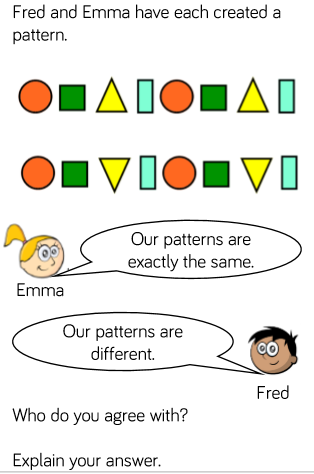 Reasoning and problem solving
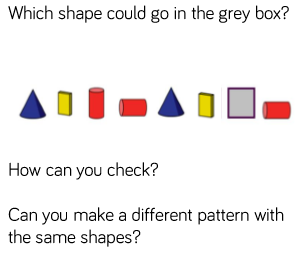